Решите ребус- узнаете тему урока
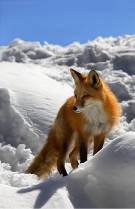 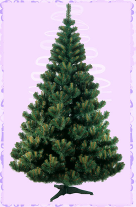 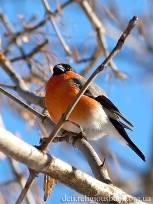 Й
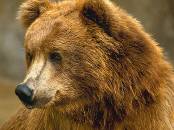 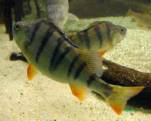 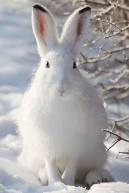 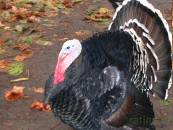 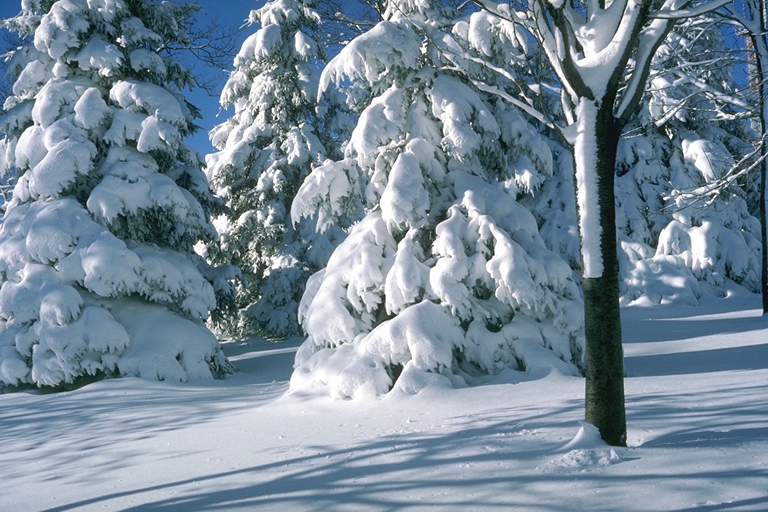 Лес зимой
Составила учитель начальных классов гимназии № 20 Советского района г.Казани          Минимуллина А.Х
Физминутка для глаз
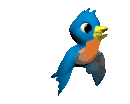 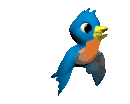 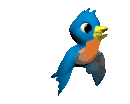 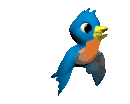 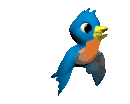 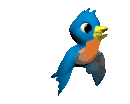 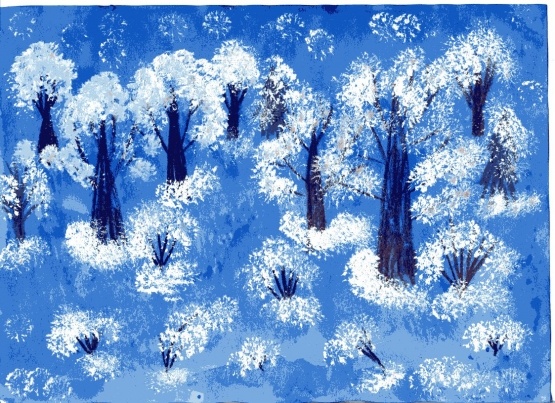 Спасибо!
Вы славно поработали!